The First Angel
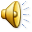 Parable (притча)
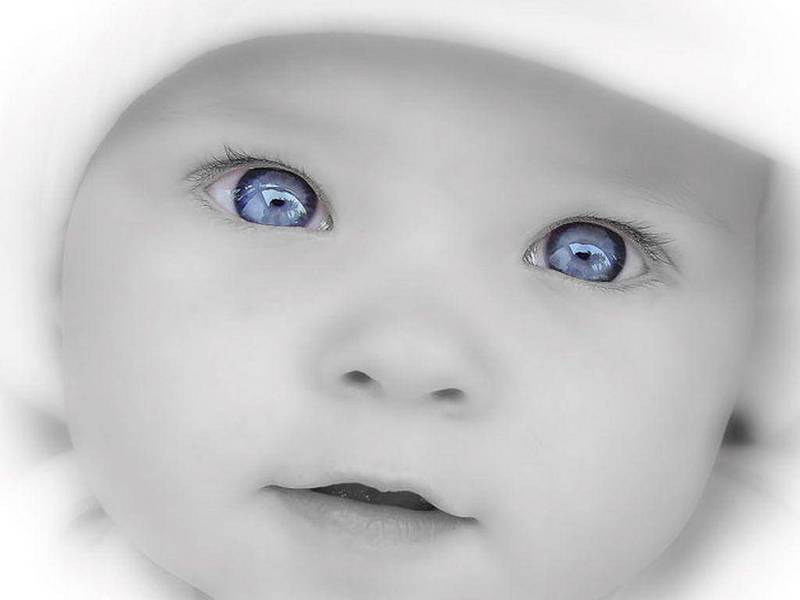 A day before the birth the child asked God:
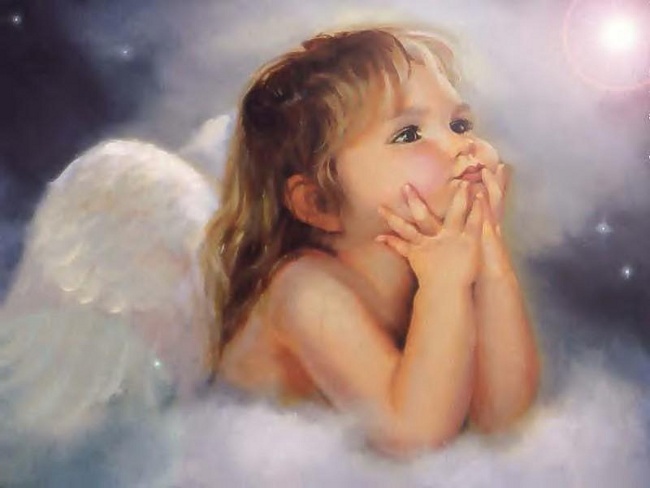 — I don't know, why I go to this world. What do I have to do?
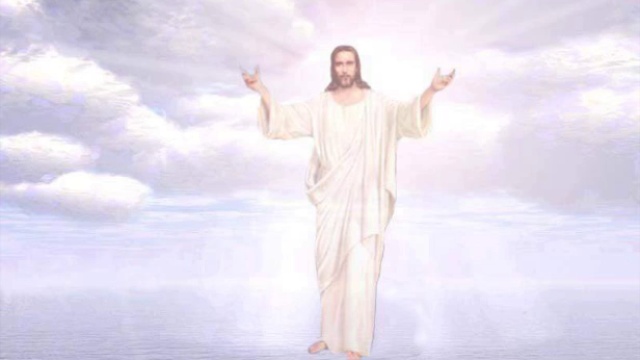 God answered:
— I will present an angel to you who always will be near you. 
He will explain everything to you.
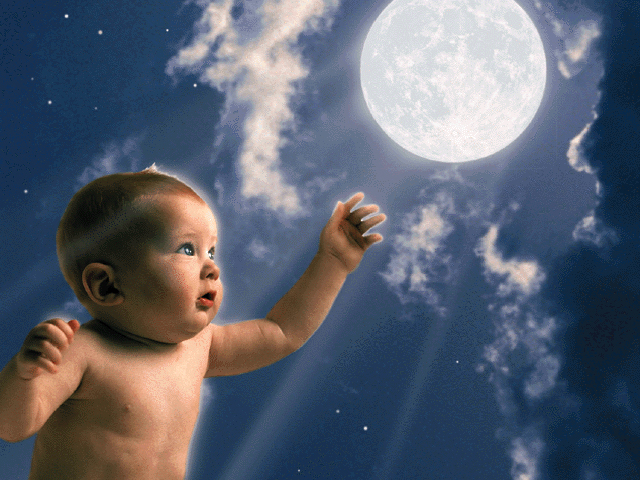 —How will I understand it, 
I don't know its language?
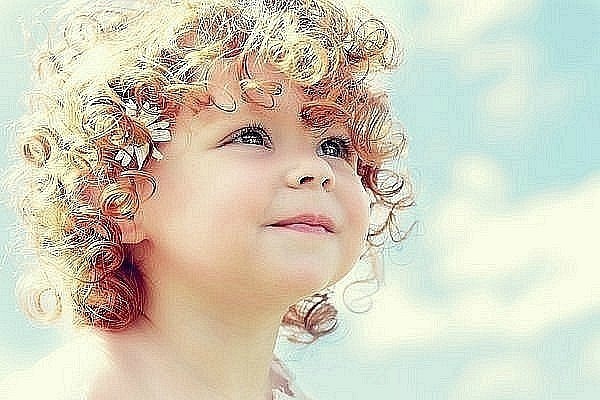 — The angel will teach you to the language. It will protect you from all troubles.
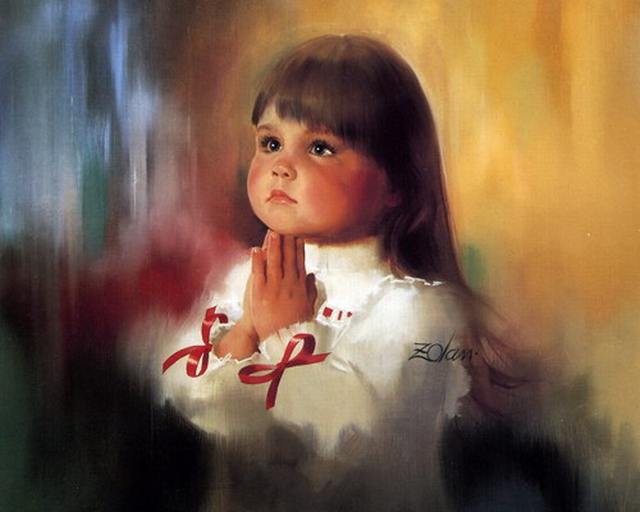 — How and when I have to return to you?
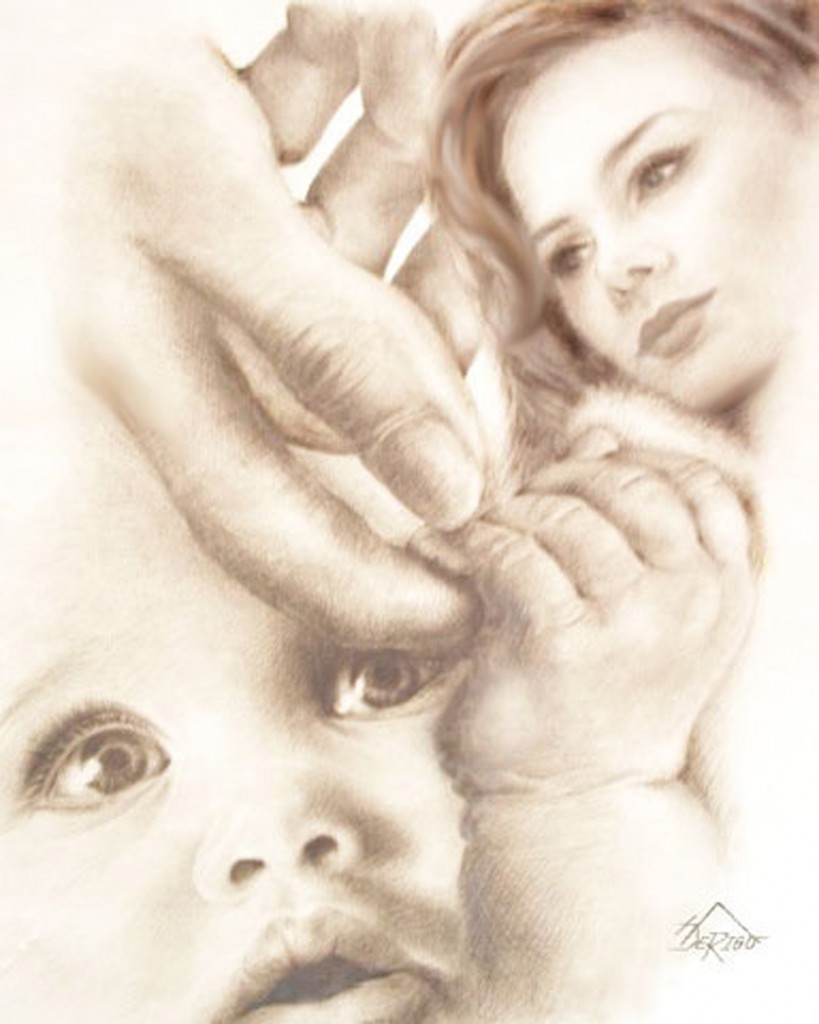 .
— Your angel will tell you everything.
- And what is the name of the angel?
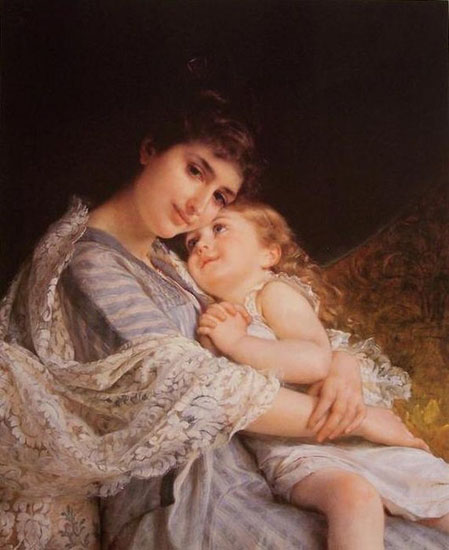 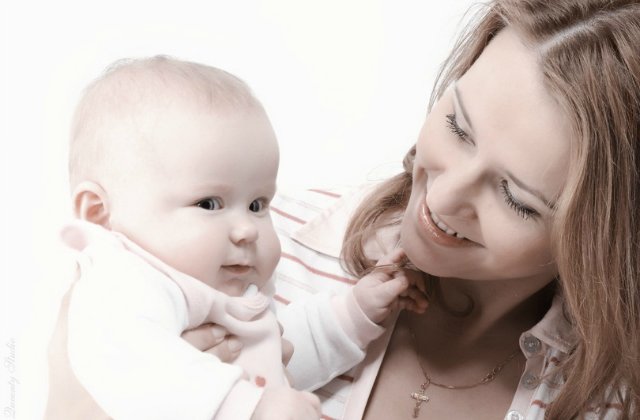 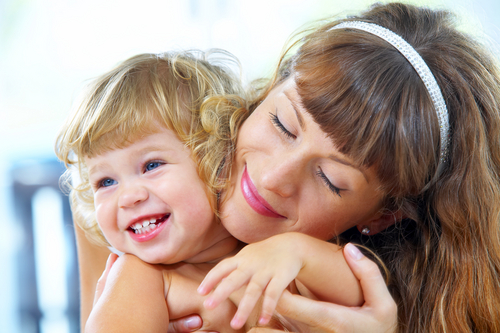 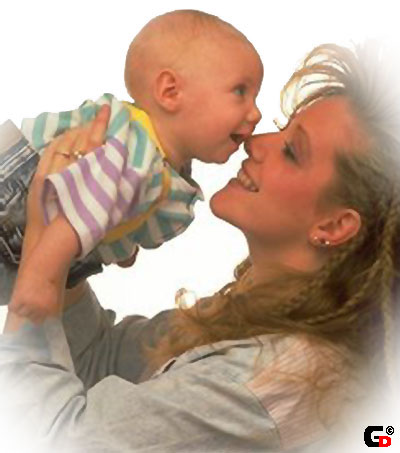 — No matter, what his name  is, it has many names.
 You will call it               .
"Mother"
What does your mother look like?
What is she wearing?
What does she usually wear?


What is she like?
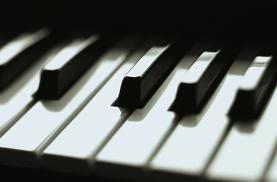 И. Бах
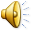 Ш. Гуно
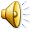 Бах - Гуно